Первичная профилактика ВИЧ – инфекции среди учащихся г.Сыктывкара
Управление образования АМО ГО «Сыктывкар»
МОУ «Центр психолого-педагогической реабилитации и коррекции»
Нормативные основы профилактики ВИЧ-инфекции в образовательных организациях
Федеральный закон от 30 марта 1995г. №38.ФЗ «О предупреждении распространения в РФ заболевания, вызываемого ВИЧ» (Статья 4 Гарантии государства);
Федеральный закон от 21 ноября 2011г. № 323 ФЗ «Об основах охраны здоровья граждан в РФ» (Статья 7 Приоритет охраны здоровья детей);
Концепция превентивного обучения в области профилактики ВИЧ /СПИДа в образовательной среде. 2005г.;
Концепция профилактики употребления психоактивных веществ в образовательной среде.2011г.;
Санитарно-эпидемиологические правила СП 315.2826-10 «Профилактика ВИЧ – инфекции». (IX Гигиеническое воспитание населения);
Программы и элективные курсы центра: «Подросток и здоровье», «Школа здоровья» и другие.
Муниципальное образовательное учреждение «Центр психолого-педагогической реабилитации и коррекции»
Реализует в образовательных организациях города программы и элективные курсы: 

«Мы выбираем жизнь»
«Подросток и здоровье»
«Школа здоровья»
«Этика и психология семейных отношений»
«Подросток и закон»
«Правовая культура»
Вопросы, рассматриваемые со школьниками
Жизненные цели. Здоровье как ценность в жизни человека
Здоровый образ жизни
Базовая информация о ВИЧ-инфекции 
Профилактика полового пути передачи ВИЧ-инфекции
Профилактика парентерального пути передачи ВИЧ-инфекции
Основные направления организации профилактики ВИЧ – инфекции в образовательных организациях города
Просвещение и информирование педагогов, учащихся и их родителей в области ВИЧ/СПИДа.
Содействие формированию:
ответственного поведения подростков;
позитивных установок и ценностей ЗОЖ;
положительной мотивации к ЗОЖ;
толерантного отношения  к ВИЧ– позитивным людям и их ближайшему окружению.
Формирование навыков противодействия рискованному поведению (включая употребление наркотиков), которое способствует распространению ВИЧ.
Принципы организации просвещения и информирования о ВИЧ – инфекции в образовательных учреждениях города
Доступность, объективность;
Ценностной ориентации;
Учет возрастных особенностей;
Последовательность;
Преемственность;
Связь с жизнью.
Задачи обучения подростков ответственному поведению
Повышение информированности учащихся и их родителей о путях заражения, способах защиты;
Способствовать формированию у учащихся негативного отношения к рискованному поведению, пропаганде  преимуществ здорового и безопасного образа жизни;
Способствовать формированию эффективных стратегий поведения, способствующих обретению ответственности за свою жизнь;
Приобретение уверенности для противостояния негативному влиянию среды.
Способствовать формированию здоровой полоролевой и семейной идентификации личности у старшеклассников.
Охват  учащихся профилактической работой
Количество выданных учебных часов по проблеме
.
Результаты анонимного анкетирования
Учащиеся не могут расшифровать аббревиатуры ВИЧ и СПИД в 9 классах -92%
     в 10 классах – 45%,
     в 11 классах – 9%
Учащиеся не знают пути передачи  ВИЧ-инфекции  9 классах – 72%
     в 10 классах -   38%
     в 11 классах – 3%
Социальное партнерство  Центра психолого-педагогической реабилитации и коррекции
ГБУЗ  РК  Центр по профилактике и борьбе со СПИДом и инфекционными заболеваниями
Управление образования  АМО ГО «Сыктывкар»
МОУ
«ЦППРиК»
Детские поликлиники  
г. Сыктывкара
УФСКН России по Республике Коми
Муниципальные образовательные организации 
г. Сыктывкара
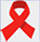 Приоритетный национальный проект «Здоровье»
Профилактика ВИЧ-инфекции в образовательной среде.
 Информирование о ВИЧ субъектов образовательного процесса
В соответствии с Федеральным законом от 9 декабря 2010года №436-ФЗ «О защите детей от информации , причиняющей вред их здоровью и развитию», Концепцией превентивного обучения в области  профилактики ВИЧ/СПИДа в образовательной среде (письмо Минобрнауки России 06.10.2005г. № АС-1270/06).
Методы обучения подростков ответственному поведению
Интерактивные методы взаимодействия с учащимися: - занятия с элементами тренинга, 
     - круглые столы, 
     - школьные конференции,
     -  городская акция «Информационная палатка»
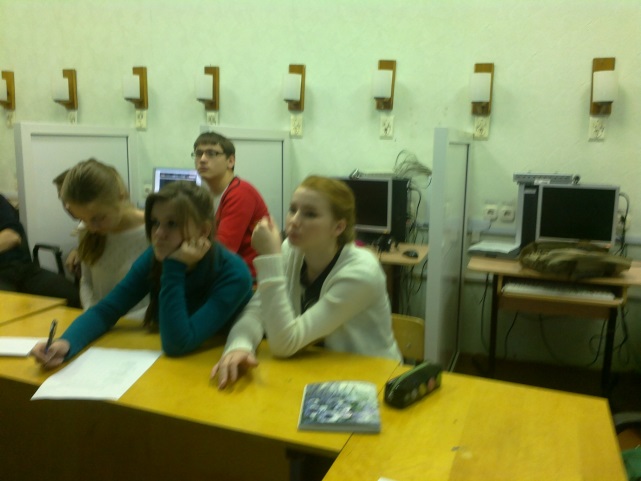 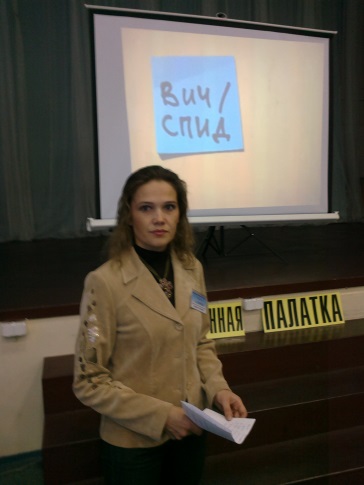 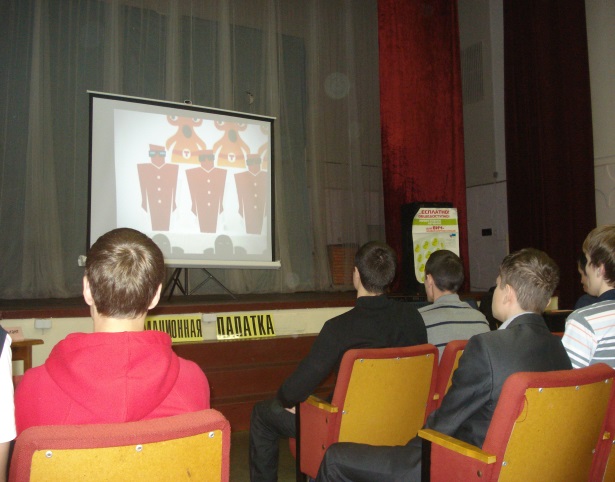 Занятие с элементами тренинга
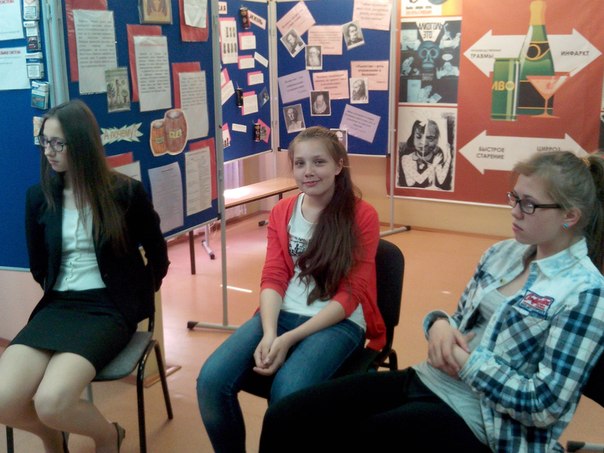 Информационная палатка
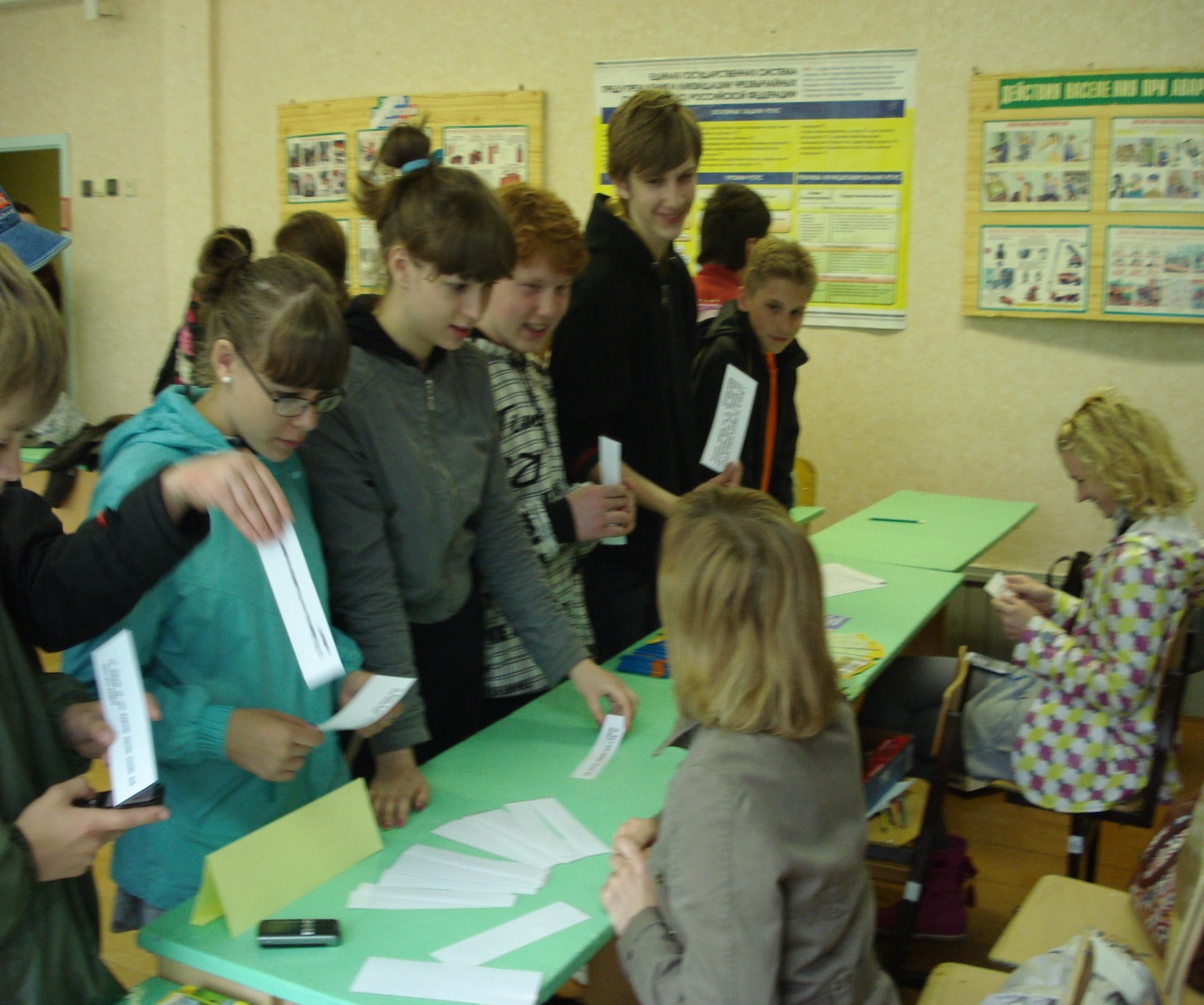 Консультации
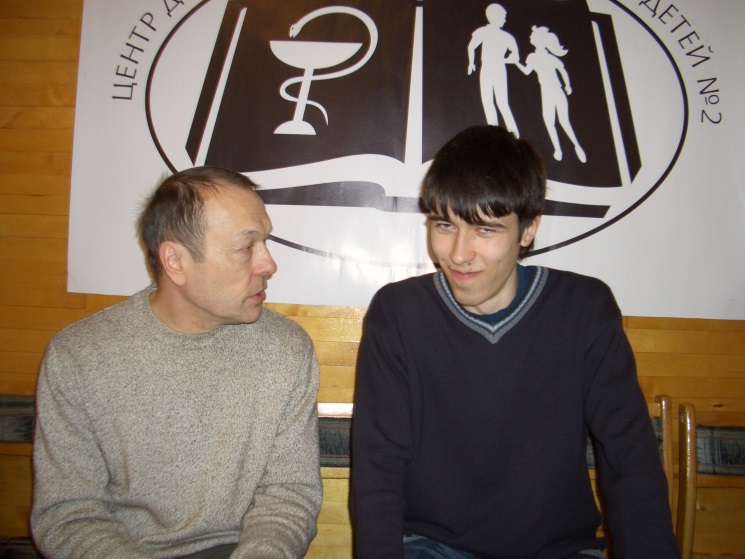 Занятия в форме малых групп с целью поиска информации по проблеме, итогом которых являются презентации по профилактике ВИЧ
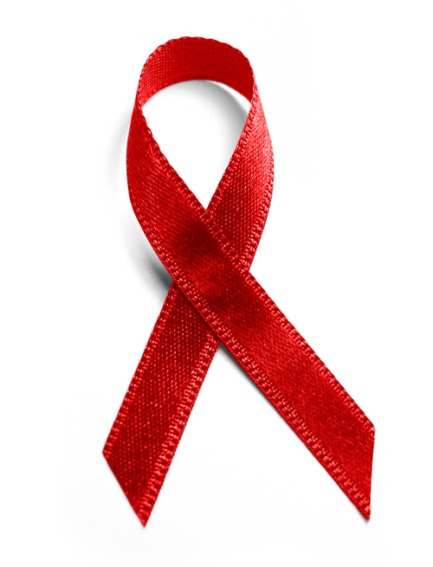 ВИЧ-инфекция
и ее профилактика
Работу выполнил 11ß класс Лицея народной дипломатии
Сыктывкар 2012
Строение вируса иммунодефицита человека
1 - мембрана вируса - это мембрана клетки человека;
2 - оболочечный белок gp120;
3 - трансмембранный компонент оболочечного белка gp41;
4 - матриксный белок (р17);
5 - оболочка нуклеоида (р24);
6 - геном ВИЧ - две молекулы одноцепочечной РНК
Ферменты ВИЧ:
7 - обратная транскриптаза (RT);
8 - интеграза и РНКаза Н;
9 - протеаза
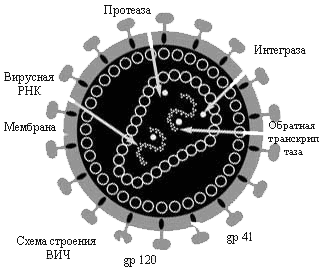 Свойства ВИЧ
ВИЧ малоустойчив во внешней среде и не способен к репродукции вне организма человека.
Он легко погибает под воздействием 5%-ного раствора перекиси водорода, при кипячении погибает мгновенно.
Вирус  малочувствителен  к  ионизирующему  излучению и ультрафиолетовому облучению, устойчив  к  замораживанию.
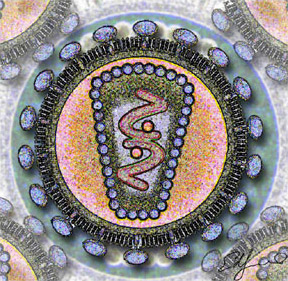 Иммунная система нашего организма представлена органами и клетками, расположенными по всему телу. Лимфоциты - часть иммунной системы 

Лимфоциты Т4 распознают чужеродные вещества или микроорганизмы, проникающие в наш организм, при этом запоминая их. Поражение иммунной системы ВИЧ начинает именно с разрушения лимфоцитов Т4
. 
Также иммунная система содержит клетки, называемые Т8. Эти лимфоциты «выключают» иммунную систему человека после того, как она завершила работу по борьбе с инфекцией.
 
Обычно у здорового человека клеток Т4 в два раза больше, чем клеток Т8. У больного СПИДом часто соотношение этих клеток бывает противоположным. Это значит, что в организме содержится слишком мало клеток Т4 для того, чтобы победить инфекцию, и слишком много клеток, которые заставляют борющуюся с инфекцией иммунную систему прекратить свою работу.
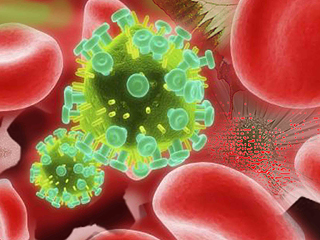 Пути передачи ВИЧ инфекции
Этим вирусом можно заразиться только при проникновении в организм жидкости любого характера, содержащей микробы вируса иммунодефицита

женские выделения вагинальной природы; 
кровь; 
мужская сперма.
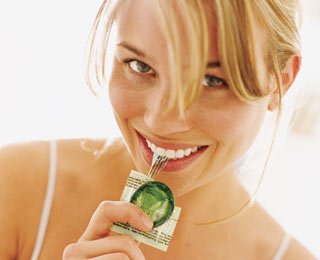 Половой путь – любые виды незащищенного секса
При переливании инфицированной крови от донора к реципиенту
Во время родов от матери к ребенку, во время беременности через плаценту
У наркоманов – при использовании одного шприца для введения наркотика
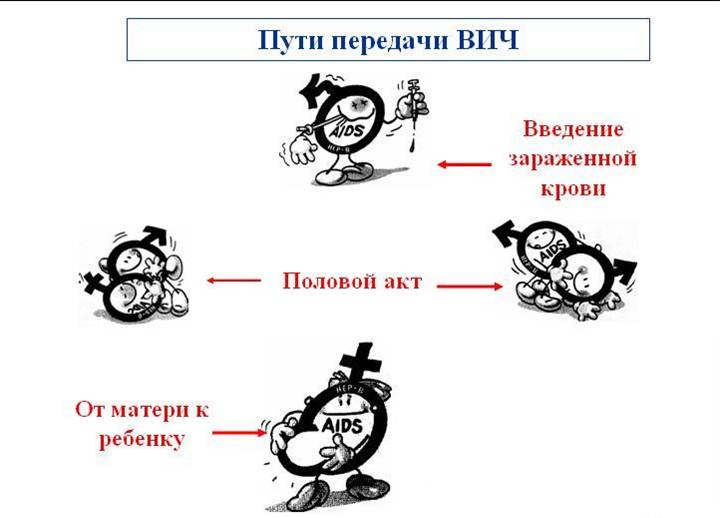 Все течение заболевания  можно разделить на три периода:
заражение и начало инфекционного процесса;
период бессимптомного течения и малых симптомов;
СПИД.

Процесс протекания болезни:
12-15 дней - у 30-40% зараженных состояние похоже на ОРВИ.
10-12 дней- вирус начинает активно размножаться, вырабатываются антитела.
После заражения человек может  чувствовать себя здоровым до 12 лет
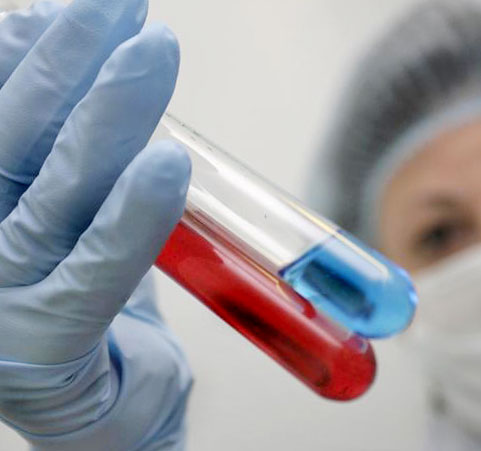 Симптомы ВИЧ:
снижение веса, потеря мышечной массы, дистрофия,
хронические простуды и диареи,
головные боли,
затрудненное дыхание,
боли в области грудной клетки,
ухудшение зрения,
парадонтологические заболевания, воспаления слизистой оболочки ротовой полости,
герпес, в том числе генитальный,
различные папилломы,
легочные заболевания - пневмонии, туберкулез,
заболевание вирусным гепатитом.
К ВИЧ симптомам в совокупности с другими признаками ВИЧ относятся и депрессивные состояния.
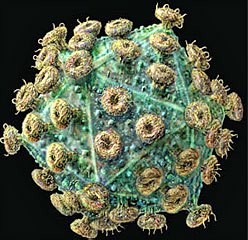 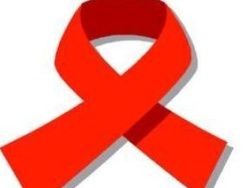 Права ВИЧ-инфицированных:
Не допускается увольнение с работы, отказ в приёме на работу, в образовательные учреждения, в оказании медицинской помощи;
запрещается ограничение жилищных прав;
бесплатное предоставление всех видов медицинской помощи, бесплатное получение медикаментов в амбулаторных и стационарных условиях, бесплатный проезд к месту лечения и обратно в пределах РФ;
для несовершеннолетних предоставляется социальная пенсия, пособие и льготы.
Родители и иные законные представители не           совершеннолетних имеют право на: 

•совместное пребывание с детьми в возрасте до 15 лет в медицинском учреждении с выплатой пособия; 
•бесплатный проезд одного из родителей при его сопровождении к месту лечения и обратно; 
•выплату пособия по уходу за ребёнком
•сохранение непрерывного трудового стажа в случае увольнения;
 •включение времени ухода за ВИЧ-инфицированным несовершеннолетним в общий трудовой стаж; 
•внеочередное предоставление жилых помещений в случае нуждаемости.
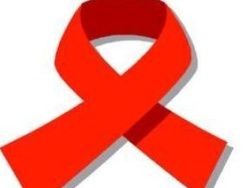 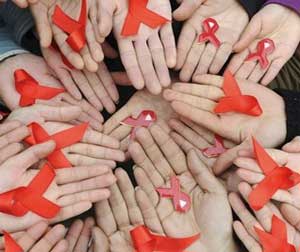 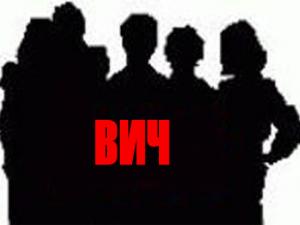 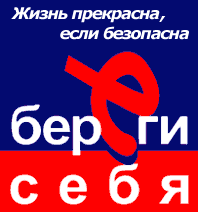 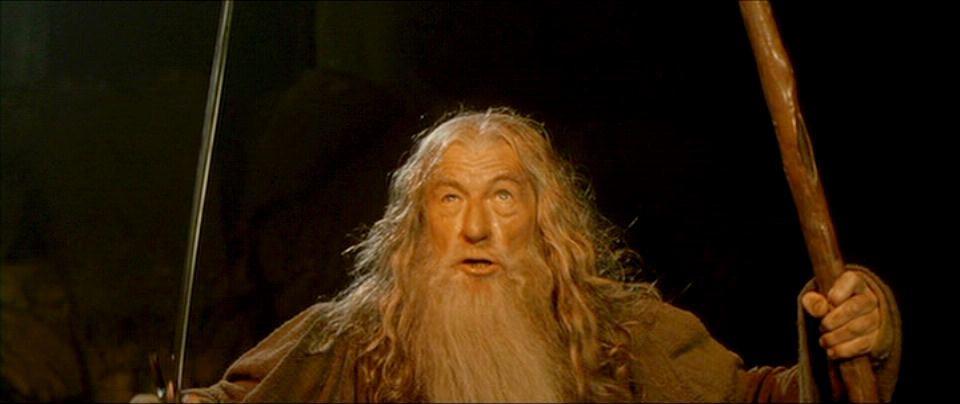 ВИЧ не пройдет!!!
Музей «Выбор»
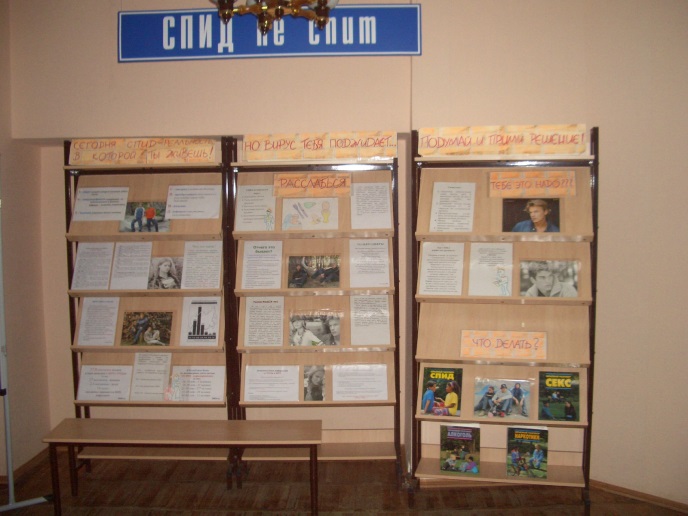 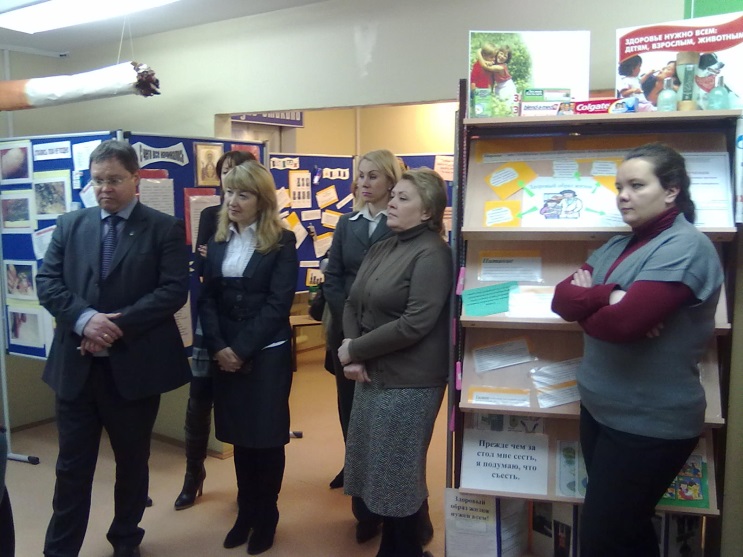 Работа с волонтерами
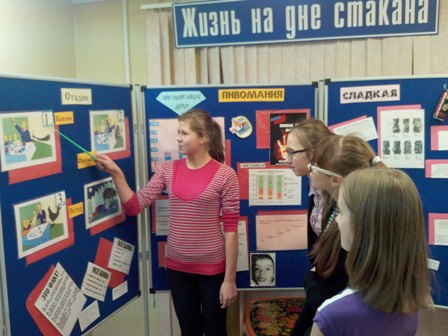 Желаем всем здоровья и творческих успехов